EXERCISE FOR UNCOMPLICATED PREGNANCY & POSTPARTUM
Potential Structural and Functional Impairments
Musculoskeletal pain and muscle imbalances from faulty postures
Poor body mechanics related to lack of knowledge, changing body size, and physical demands of child care
Lower extremity edema and discomfort from altered circulation and varicose veins
Pelvic floor dysfunction, including:
■ urinary or fecal incontinence
■ organ prolapse
■ hypertonus
■ poor episiotomy healing
■ poor proprioceptive awareness and disuse atrophy
Abdominal muscle stretch, trauma, and diastasis recti
Potential decrease in cardiovascular fitness
Lack of knowledge of body changes and safe exercises to use during and after pregnancy
Changing body image
Lack of physical preparation (strength, endurance, relaxation) necessary for labor and delivery
Lack of knowledge of appropriate positioning for optimal comfort in labor and delivery
Lack of adequate postpartum rehabilitation
Plan of care & Intervention
1. Develop awareness and control of posture during and after pregnancy (Stretch, train, and strengthen postural muscles Posture awareness training)

2. Learn safe body mechanics.(Body mechanics in sitting, standing, lifting, and lying as well as transitions from one position to another Body mechanics with baby equipment and child care activities. Positioning options for labor and delivery)

3. Develop upper extremity strength for the demands of infant care.(Resistive exercises to appropriate muscles)

4. Promote increased body awareness and a positive body image. (Body awareness and proprioception activities Posture reinforcement)
5. Prepare the lower extremities for the demands of increased weight bearing and circulatory compromise. 
      (Use of elastic support stockings ,Stretching exercises
       Toning and resistive exercises to appropriate muscles)

6. Develop awareness and control of the pelvic floor musculature. (Awareness of isolated pelvic floor muscle contraction and relaxation Train and strengthen for muscle control, integration with ADLs)

7. Maintain abdominal function and prevent or correct diastasis recti. (Monitor diastasis recti. Diastasis recti exercises Safe abdominal-strengthening exercises with diastasis recti protection)
8. Promote or maintain safe cardiovascular fitness.  
     (Safe progression of aerobic exercises)

9. Learn about the changes of pregnancy and birth. 
      (Patient/family instruction
       Refer to other disciplines as indicated)

10. Learn relaxation skills.
       (Relaxation and breathing techniques)

11. Prevent impairments associated with pregnancy
     (Education about potential problems of pregnancy, Teach    prevention techniques and appropriate exercises)
12 Prepare physically for labor, delivery, and postpartum activities.(Strengthen muscles needed in labor and delivery, and Teach comfort measures for labor and delivery)

13. Provide education on safe postpartum exercise progression.(Postpartum exercise instruction)

14. Develop awareness of treatment options for pelvic floor dysfunction. . (Comprehensive approach for prolapse, incontinence, or hypertonus)
Suggested Sequence for Exercises Classes
General rhythmic activities to “warm-up”

2. Gentle selective stretching for postural alignment and for perineum and adductor flexibility

3. Aerobic activity for cardiovascular conditioning (duration/intensity may need to be individualized)

4. Postural exercises; upper/lower extremity strengthening and individualized abdominal exercises

5. Cool-down activities
6. Pelvic floor exercises

7. Relaxation techniques

8. Labor and delivery techniques

9. Educational information

10. Postpartum exercise instruction (e.g., when to begin exercises, how to safely progress, precautions) because the patient may not be attending a postpartum class. Include education regarding body mechanics relative to child care.
Guidelines for Managing the Pregnant Woman
Examination
Individually examine each woman before participation to screen for preexisting musculoskeletal problems,posture, and fitness level.
Patient Education
Educate your patients that increased uterine cramping may occur with moderate activity; this is acceptable as long as the cramping stops when the activity is completed.
Teach your patient all exercise guidelines and precautions so that exercises may be carried out safely at home.
Guidelines
Do not exceed 5 minutes of supine positioning at any one time after the ﬁrst trimester of pregnancy to avoid vena cava compression by the uterus. 
Educate your patients that compression of the vena cava also occurs with motionless standing. 
For supine exercise, place a small wedge or rolled towel under the right hip to lessen the effects of uterine compression on abdominal vessels and to improve cardiac output. 
The wedge turns the patient slightly toward the left 
This modiﬁcation is also helpful during physical therapy evaluation and treatment when the patient is positioned supine.
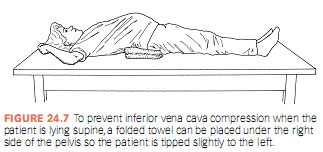 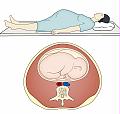 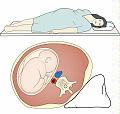 To avoid the effects of orthostatic hypotension, instruct the woman to always rise slowly when moving from lying down or sitting to standing positions.
Discourage breath-holding, and avoid activities that tend to elicit Valsalva’s maneuver because this may lead to undesirable downward forces on the uterus and pelvic ﬂoor. 
In addition, breath-holding causes stress to the cardiovascular system in terms of blood pressure and heart rate
Break frequently for ﬂuide replenishment. 
The risk of dehydration during exercise is increased in pregnancy. 
Avoid exercising in high temperature or humidity. 
Increase water intake in proportion to time spent exercising and as environmental temperature increases.
Encourage complete bladder emptying before exercise. 
A full bladder places increased stress on an already weakened pelvic ﬂoor.
Include appropriate warm-up and cool-down activities.
Modify or discontinue any exercise that causes pain.
Limit activities in which single-leg weight bearing is required, such as standing leg kicks. 
In addition to possible loss of balance, these activities can promote sacroiliac or pubic symphysis discomfort
Stretching/flexibility
Choose stretching exercises that are specific to a single muscle or muscle group; do not involve several groups at once. 
Asymmetrical stretching or stretching multiple muscle groups can promote joint instability.
Avoid ballistic movements.
Do not allow any joint to be taken beyond its normal physiological range.
Use caution with hamstring and adductor stretches. Overstretching of these muscle groups can increase pelvic instability or hypermobility.
PRECAUTIONS
Observe participants closely for signs of overexertion or complications. The following signs are reasons to discontinue exercise
Persistent pain, especially in the chest, pelvic girdle, or low back
Leakage of amniotic ﬂuid
Uterine contractions that persist beyond the exercise session
Vaginal bleeding
Decreased fetal movements
Persistent shortness of breath
Irregular heartbeat
Tachycardia
Dizziness/faintness
Swelling/pain in the calf 
Difficulty in walking
Muscle performance and aerobic fitness.
Recommendations for Fitness Exercise
It is strongly recommended for all women to participate in mild to moderate exercise, for both strength and cardiopulmonary beneﬁts, 15 to 30 minutes/session, most days of the week. 
Individualized programs, based on prepregnancy ﬁtness level, are preferable
Instructor should modify exercise intensity according to client(pregnant women) tolerance. As Conventional (age-based) target heart rate zones may be too aggressive for the average pregnant patient.
Use of the Borg scale of perceived exertion  is more appropriate in this population, with exertion between 12 and 14 suggested during uncomplicated pregnancy.

When fatigued, a woman should stop exercising, and she should never exercise to exhaustion
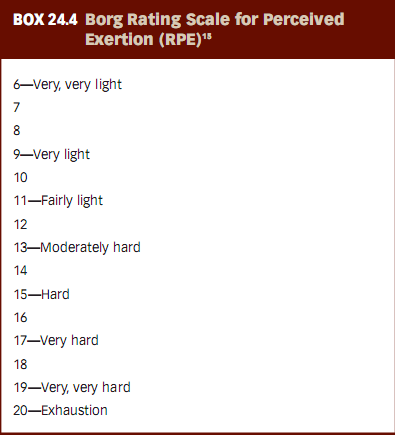 The scale starts with “no feeling of exertion,” which rates a 6, and ends with “very, very hard,” which rates a 20. Moderate activities register 11 to 14 on the Borg scale (“fairly light” to “somewhat hard”), while vigorous activities usually rate a 15 or higher (“hard” to “very, very hard”)
Activities to avoid include contact sports, anything with a high risk of abdominal trauma or falling, high-altitude activities (greater than 6,000 ft), and scuba diving. The fetus is at increased risk of decompression sickness during scuba diving
Nonweight-bearing aerobic exercises, such as stationary cycling, swimming, or water aerobics, will minimize the risk of injury throughout pregnancy and the postpartum period.
Poor balance
If the woman cannot safely maintain balance because of the shifting and increasing weight, have her modify exercises that could result in falling and injuring herself or the fetus.
Adequate caloric intake for nutrition, adequate ﬂuid intake, and appropriate clothing for heat dissipation are critical.
Resumption of prepregnancy exercise routines during the postpartum period should be gradual. 
Initiation of pelvic ﬂoor exercises immediately postpartum may reduce symptoms and duration of incontinence
Physiological and morphological changes of pregnancy continue for a minimum of 4 to 6 weeks postpartum— longer if the woman is breastfeeding. Encourage continued joint protection.
Breastfeeding women can be reassured that moderate exercise does not impair quantity or quality of breast milk or infant growth.
Lactating women will have slower weight loss in the postpartum period; an additional 500 calories/day are needed to support production of breast milk.
Water intake continues to be important; 12 or more glasses per day are recommended.
There may be a short-term increase in lactic acid secreted in breast milk after high-intensity exercise; if the baby appears to eat less after an exercise session, this can easily be remedied by nursing before exercise
Precautions and Contraindications to Exercise
Absolute Contraindications
Incompetent cervix: early dilation of the cervix before the pregnancy is full term
Vaginal bleeding, especially second or third trimester
Placenta previa: placenta is located on the uterus in a position in which it may detach before the baby is delivered
Multiple gestation with risk of premature labor
Preeclampsia: pregnancy-induced hypertension
Rupture of membranes: loss of amniotic ﬂuid before the onset of labor
Premature labor: labor beginning before the 37th week of pregnancy
Maternal heart disease, thyroid disease, or serious respiratory disorder
Maternal type 1 diabetes
Intrauterine growth retardation
Precautions to Exercise
The woman with one or more of the following conditions may participate in an exercise program under close observation by a physician and a therapist as long as no further complications arise. Exercises may require modification.
Gestational diabetes
Severe anemia
Systemic infection
Extreme fatigue
Musculoskeletal complaints and/or pain
Overheating
Extreme obesity or extreme underweight/eating disorder
Diastasis recti
Thank u